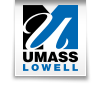 Databases
ERIC, Medline and JSTOR
Created by Andrea Dottolo, Ph.D., Department of Psychology, University of Massachusetts, Lowell
1
Steps in this tutorial
1) State goal of this tutorial
2) What are ERIC, Medline and JSTOR?  
3) How are they different from google?
4) How to I access them online?
Created by Andrea Dottolo, Ph.D., Department of Psychology, University of Massachusetts, Lowell
2
Goal
The goal of this tutorial is to introduce you to ERIC, Medline and JSTOR.
Created by Andrea Dottolo, Ph.D., Department of Psychology, University of Massachusetts, Lowell
3
Objectives
By the end of this tutorial you should be able to 
Navigate the web to get to ERIC, Medline and JSTOR
Use some important features in a ERIC, Medline and JSTOR
Created by Andrea Dottolo, Ph.D., Department of Psychology, University of Massachusetts, Lowell
4
How is are these databases different from Google?
A google search will search the entire web for anything and everything
A google.scholar search will search the entire web for scholarly articles in any and all disciplines
Each of these databases will search only scholarly publications related to their intended fields or disciplines.
ERIC: education
Medline:  medical fields
JSTOR: many disciplines, including the humanities
Created by Andrea Dottolo, Ph.D., Department of Psychology, University of Massachusetts, Lowell
5
Why would I use ERIC, Medline or JSTOR?
Psychology came about as a discipline as a combination of several other disciplines, including education, philosophy, and biology. 
Further, psychology is incorporating more interdisciplinary perspectives into teaching and scholarship.
For example, the Society for Teaching and Learning advocates transdisciplinarity as an important component of learning curriculum.
Created by Andrea Dottolo, Ph.D., Department of Psychology, University of Massachusetts, Lowell
6
What is ERIC?
Educational Resources Information Center (ERIC) is database that allows you to search for scholarly publications in education, including:
Books
Journal articles
Dissertations
Book reviews
Created by Andrea Dottolo, Ph.D., Department of Psychology, University of Massachusetts, Lowell
7
Why would I use ERIC?
As a psychology student, you might use ERIC (in addition to PsycInfo) because many researchers in education publish about topics that overlap with psychology, and various subareas, like school psychology.   For example,
Learning
Cognition
Development
Technology
Created by Andrea Dottolo, Ph.D., Department of Psychology, University of Massachusetts, Lowell
8
How do I get to ERIC?
Here is one way to get to ERIC
1. Go to uml.edu
2. Click on the link that says “Libraries” at the very top center of the page in light blue font underneath the address bar.
3. Then click on “Databases” on the black, left side bar.
Created by Andrea Dottolo, Ph.D., Department of Psychology, University of Massachusetts, Lowell
9
How do I get to ERIC?
Here you can browse by subject area.  

Click on “Education.”
This page has links to the relevant databases in education.  
Click on ERIC
Created by Andrea Dottolo, Ph.D., Department of Psychology, University of Massachusetts, Lowell
10
How do I get to ERIC?
Here is another way get to ERIC:
Go to http://libguides.uml.edu/content.php?pid=1153&sid=6497
This is a research guide developed especially as an education resource to help UML students find journal articles in education. 
You can also access this page by clicking on “Research Guides” from the UML library home page and then clicking “Education Resources” and the “Articles” tab.
Created by Andrea Dottolo, Ph.D., Department of Psychology, University of Massachusetts, Lowell
11
ERIC
You will see that there are two sections for database searches.
The second one is called “Quick Search” and states that you can, “Search ERIC & Education Research Complete together.”
You will see that a search field appears right on the page for you to type in a simple search term, and it will bring you right to ERIC.
Created by Andrea Dottolo, Ph.D., Department of Psychology, University of Massachusetts, Lowell
12
For more information on ERIC…
http://www4.uwm.edu/libraries/courses/eric/index.cfm
(this is a tutorial on how to use ERIC)
http://www.youtube.com/watch?v=DPYkcu2ok2g
(this is a video on how to use the Thesaurus in ERIC)
Created by Andrea Dottolo, Ph.D., Department of Psychology, University of Massachusetts, Lowell
13
What is Medline?
MEDLINE is a database that allows you to search for scholarly publications in the disciplines of medicine, surgery, dentistry, nursing, and allied health, including:
Books
Journal articles
Dissertations
Book reviews
Created by Andrea Dottolo, Ph.D., Department of Psychology, University of Massachusetts, Lowell
14
Why would I use Medline?
As a psychology student, you might use Medline (in addition to PsycInfo) because many researchers in medical disciplines publish about topics that overlap with psychology, and various subareas, like neuropsychology.   For example,
Drug treatments
Sexual health
Food and nutrition
The psychology of particular diseases (such as cancer or diabetes)
Created by Andrea Dottolo, Ph.D., Department of Psychology, University of Massachusetts, Lowell
15
How do I get to Medline?
Here is one way to get to ERIC
1. Go to uml.edu
2. Click on the link that says “Libraries” at the very top center of the page in light blue font underneath the address bar.
3. Then click on “Databases” on the black, left side bar.
Created by Andrea Dottolo, Ph.D., Department of Psychology, University of Massachusetts, Lowell
16
How do I get to Medline?
Here you can browse by subject area.  

Click on “Health/Nursing.”
This page has links to the relevant databases in these fields.  
Click on Medline
Created by Andrea Dottolo, Ph.D., Department of Psychology, University of Massachusetts, Lowell
17
How do I get to Medline?
Here is another way get to Medline:
Go to http://libguides.uml.edu/content.php?pid=1033&sid=172536
This is a research guide developed especially as an resource to help UML students find journal articles in health fields. 
You can also access this page by clicking on “Research Guides” from the UML library home page and then clicking “Health” and the “Articles” tab.
Created by Andrea Dottolo, Ph.D., Department of Psychology, University of Massachusetts, Lowell
18
For more information on Medline…
http://www.hou.devry.edu/PDFs/htdb_Medline.pdf
	(this is a tutorial on how to use Medline)
http://www.youtube.com/watch?v=QfzYEugMewk
  (this is a video on how to use the subject headings in Medline)
Created by Andrea Dottolo, Ph.D., Department of Psychology, University of Massachusetts, Lowell
19
They look like PsycInfo!
Once you “arrive” at the ERIC or Medline databases, you will see that they look very similar to PsycInfo, and function in the same ways.
See the tutorial on PsycInfo for information on
Boolean operators
Using the thesaurus
Basic Search
Advanced Search
Created by Andrea Dottolo, Ph.D., Department of Psychology, University of Massachusetts, Lowell
20
What is JSTOR?
JSTOR stands for “Journal Storage” and it is a database that allows you to search for scholarly publications in many the arts and sciences, including the humanities, including:
Anthropology
History
Cultural studies
Philosophy
Political Science
In JSTOR, you can find:
Books
Journal articles
Dissertations
Book reviews
Created by Andrea Dottolo, Ph.D., Department of Psychology, University of Massachusetts, Lowell
21
Why would I use JSTOR?
As a psychology student, you might use JSTOR (in addition to PsycInfo) because many researchers in the arts and sciences publish about topics that overlap with psychology, and various subareas, such as political psychology.   For example,
Social identity
Development
Language
Culture
History of psychology
Created by Andrea Dottolo, Ph.D., Department of Psychology, University of Massachusetts, Lowell
22
How do I get to JSTOR?
Here is one way to get to ERIC
1. Go to uml.edu
2. Click on the link that says “Libraries” at the very top center of the page in light blue font underneath the address bar.
3. Then click on “Databases” on the black, left side bar.
Created by Andrea Dottolo, Ph.D., Department of Psychology, University of Massachusetts, Lowell
23
How do I get to JSTOR?
Since JSTOR contains literature from so many disciplines, it is probably easiest to “Find databases alphabetically by title”
4. Click on “I-J-K.”
5. Scroll down to JSTOR and click on it.
Created by Andrea Dottolo, Ph.D., Department of Psychology, University of Massachusetts, Lowell
24
JSTOR
Once you “arrive” at the JSTOR main page, you will see a search box.  Typing key words here will search ALL of JSTOR’s holdings, across disciplines.
OR, you can begin searching by browsing the disciplines, that indicate how many journal titles JSTOR holds for each discipline.
For example, if you click on “psychology” you will see the 18 journals in JSTOR related to psychology.
Created by Andrea Dottolo, Ph.D., Department of Psychology, University of Massachusetts, Lowell
25
JSTOR- Advanced Search
If you click on the “Advanced Search” link underneath the search box, it will bring you to a page that has similar features as PsycInfo.
See the PsycInfo tutorial for information about how to use Boolean operators, date ranges, etc.
Created by Andrea Dottolo, Ph.D., Department of Psychology, University of Massachusetts, Lowell
26
JSTOR- Advanced Search
One special feature of JSTOR’s Advanced Search is that you can select from the list of disciplines below by checking all that apply.
For example, if I search “ethnic identity” AND “food,” I can select African American Studies, Anthropology, and Feminist & Women’s Studies by clicking and placing a check mark next to each discipline, and I get 3,624 results.
 If I use those search terms without selecting any disciplines, JSTOR searches across ALL of them, and I get 16,232 results.
Created by Andrea Dottolo, Ph.D., Department of Psychology, University of Massachusetts, Lowell
27
For more information on JSTOR …
http://about.jstor.org/support-training/help/how-search-jstor
	(this is a tutorial on how to use JSTOR)
http://about.jstor.org/sites/default/files/JSTORHow-toPoster.pdf
	(this is a quick guide on how to use JSTOR
Created by Andrea Dottolo, Ph.D., Department of Psychology, University of Massachusetts, Lowell
28
Conclusion
This concludes this tutorial on how to use ERIC, Medline and PsycInfo.
Created by Andrea Dottolo, Ph.D., Department of Psychology, University of Massachusetts, Lowell
29